CGI
School Leaver Programmes
2016/2017
Over the next 20 minutes or so!
Who are CGI?

Our routes in

The Degree Apprenticeship Programme 
      
Questions

Contact details
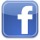 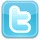 CGI UK Students |
@CGI_UK_Students
2
[Speaker Notes: Agenda
Introductions to me/us and CGI
Our programme
Contact details
Any questions at the end

Lots of decisions to make on what to do next – this is just another alternative that may suit some people]
Hi!
Maria Whittingham
3nd Year Degree Apprenticeship Student
Student Recruitment Officer
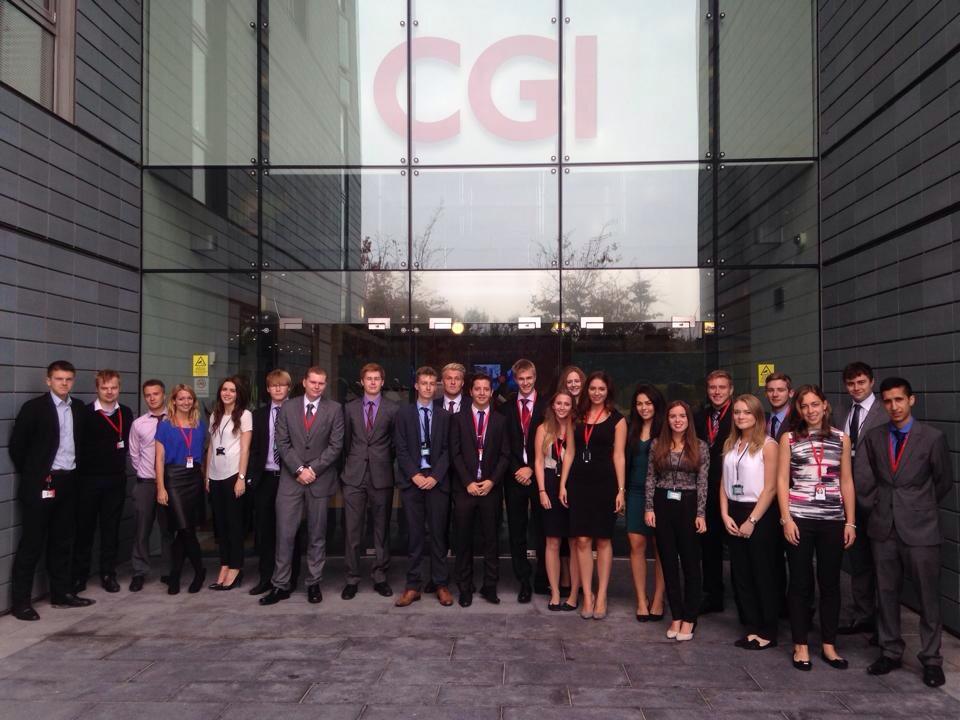 3
3 years ago…
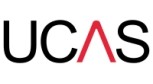 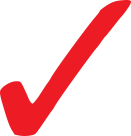 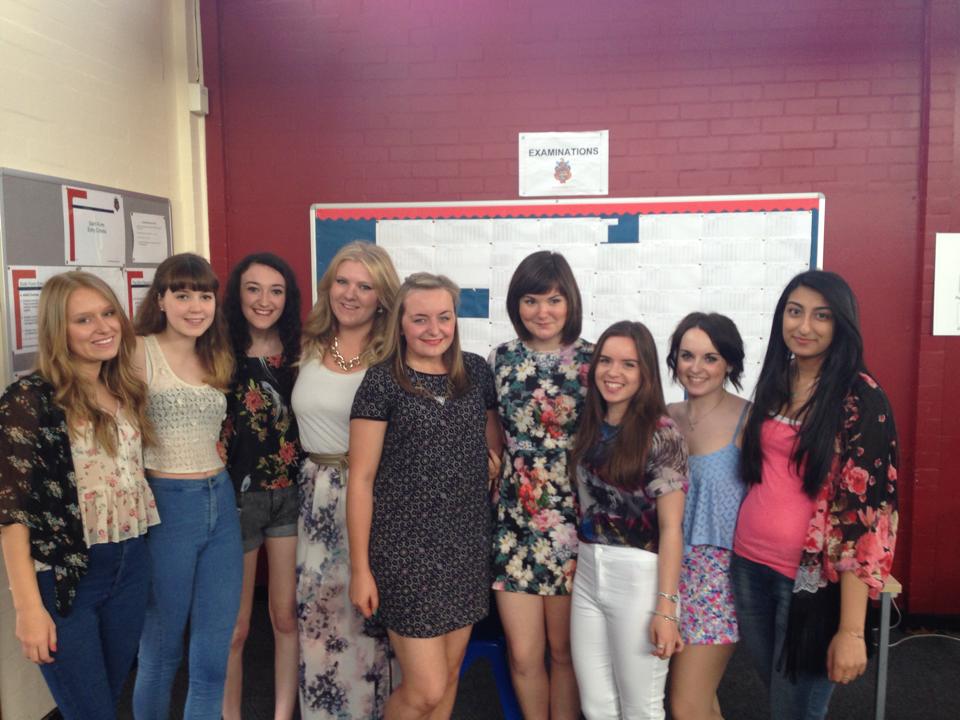 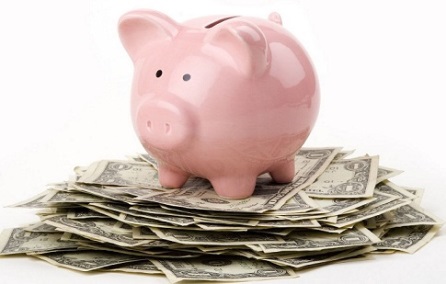 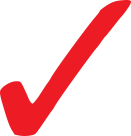 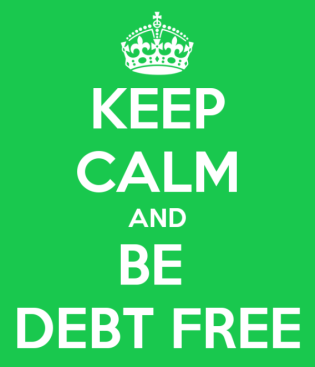 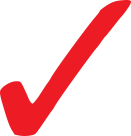 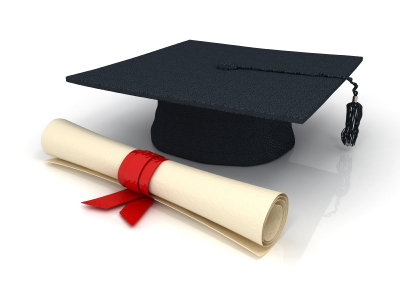 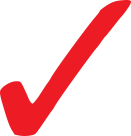 Who are CGI?
Heard of us?
CGI
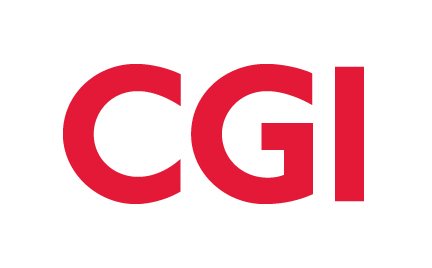 Just to name a few…
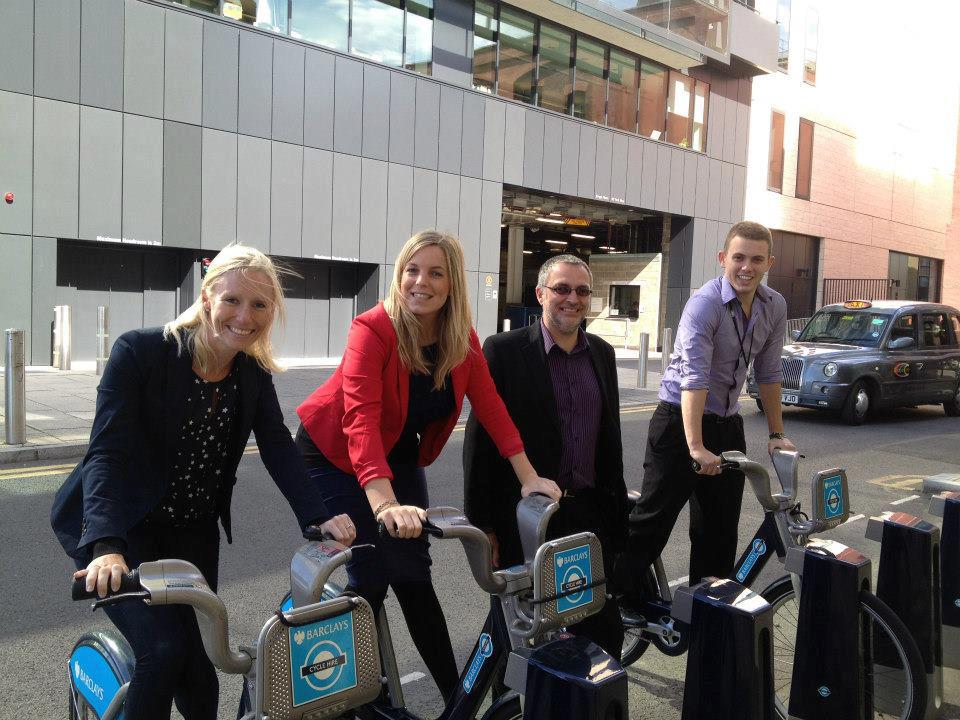 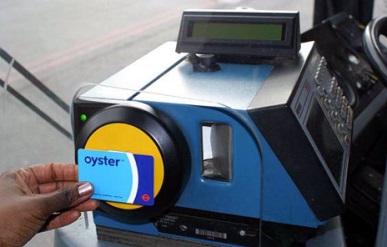 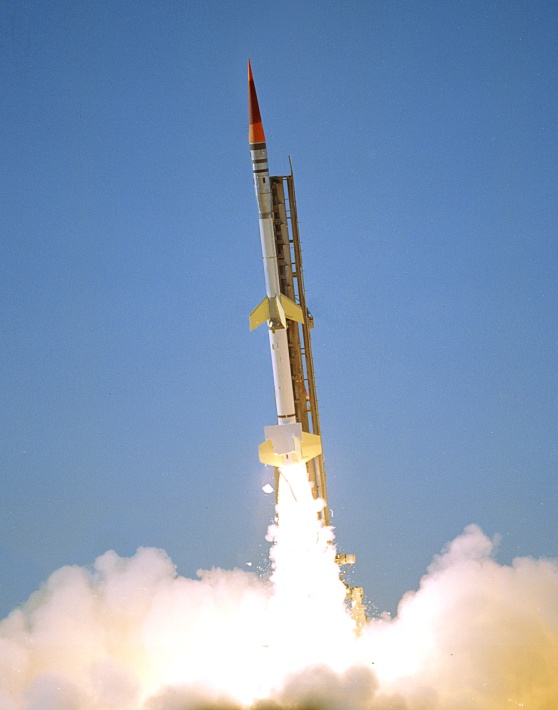 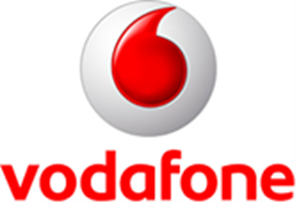 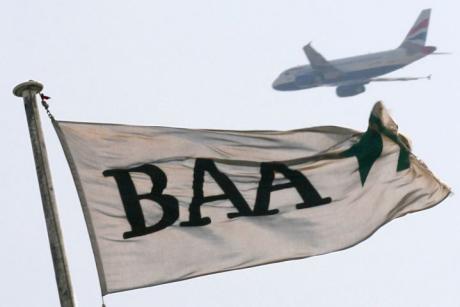 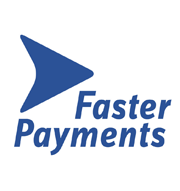 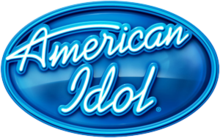 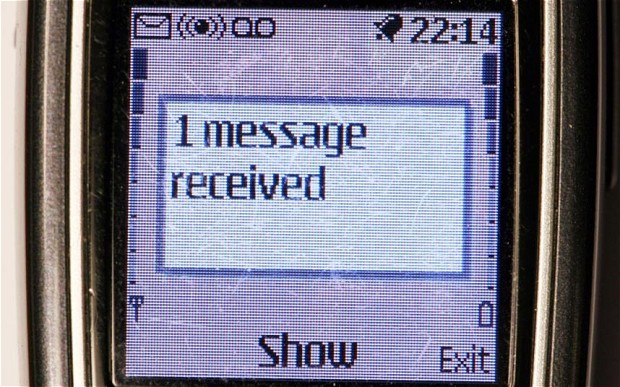 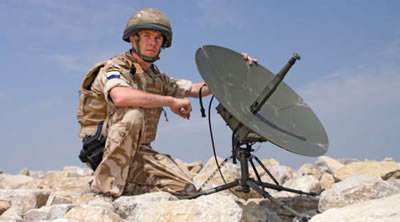 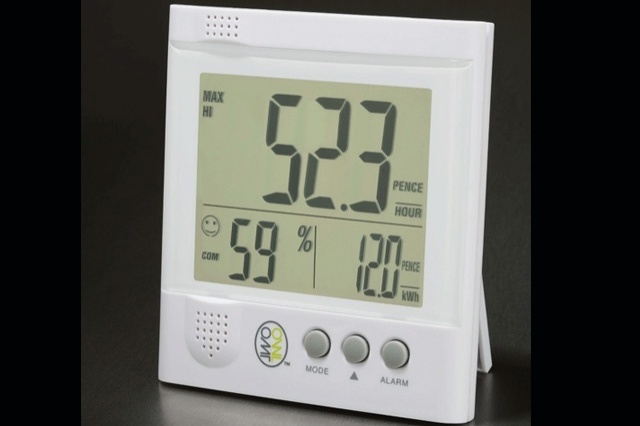 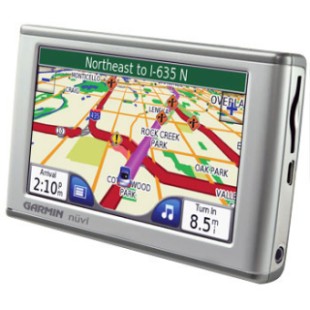 7
[Speaker Notes: Barclays Bikes – implement and manage IT infrastructure
Galileo – SatNav system for Europe
Weather satellite images
Faster payments
Voting system on American Idol
Gov. communications
Sent 1st ever text message
2/3rds of text messages sent go through our systems
Police National Database
Gatwick
Smart Metering]
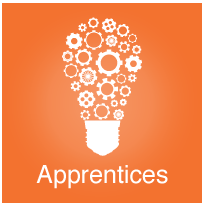 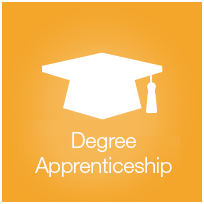 8
Degree Apprenticeship Programme
What’s IT all about?
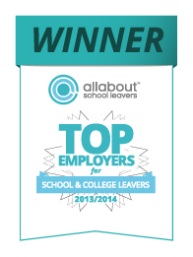 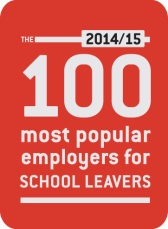 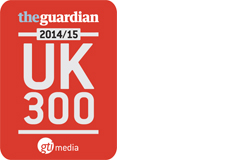 Career
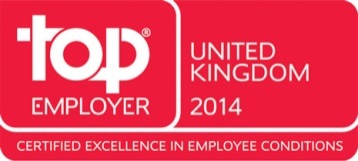 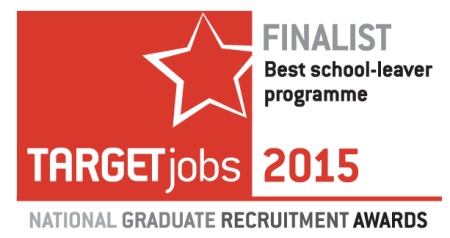 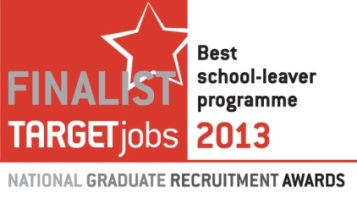 Degree
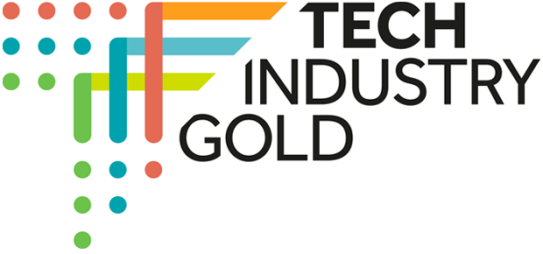 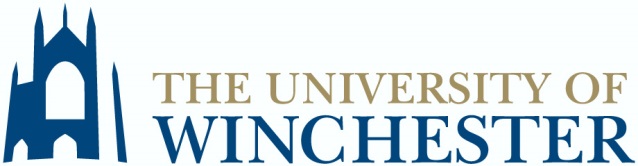 Life at CGI & Benefits
12
Entry Requirements
(Or equivalent)
(Or a completed Advanced IT Apprenticeship)
13
Application process
Open Evenings
Register on our website
Reading Office (Parents are welcome too!)
           November 7th 2017
           December 12th 2017
           January 9th 2018
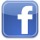 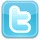 CGI UK Students |
@CGI_UK_Students
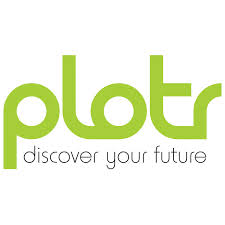 Who do we love?
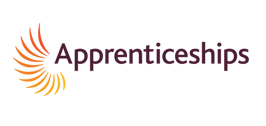 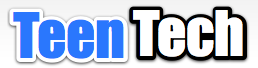 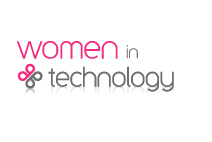 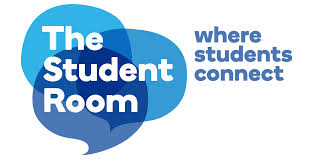 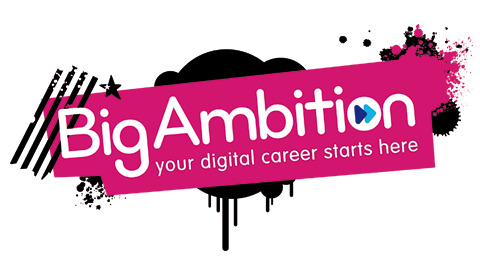 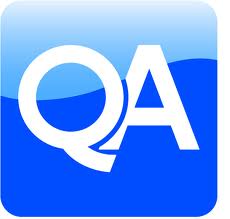 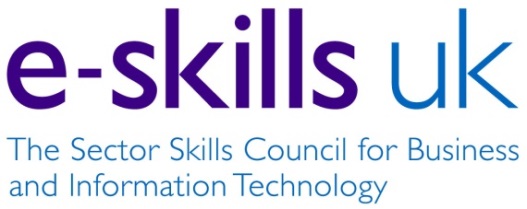 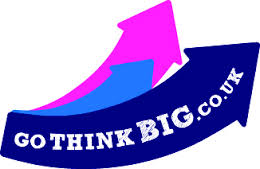 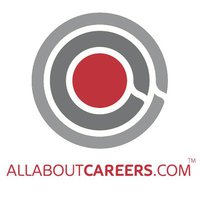 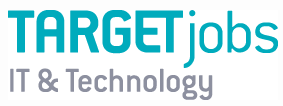 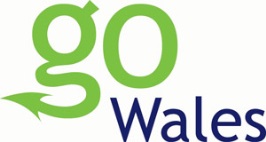 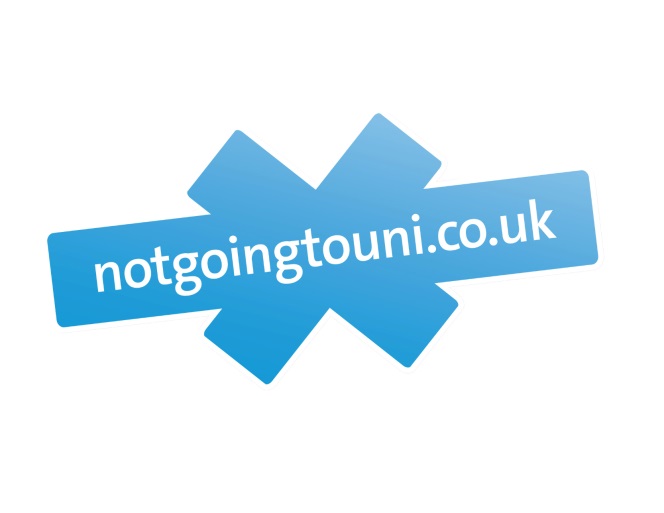 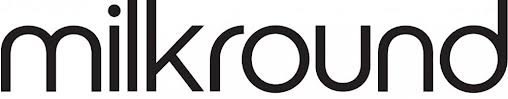 Any Questions?
ukstudents@cgi.com
Thank You
www.cgi-group.co.uk/careers@CGI_UK_StudentsCGI UK Students
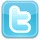 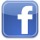